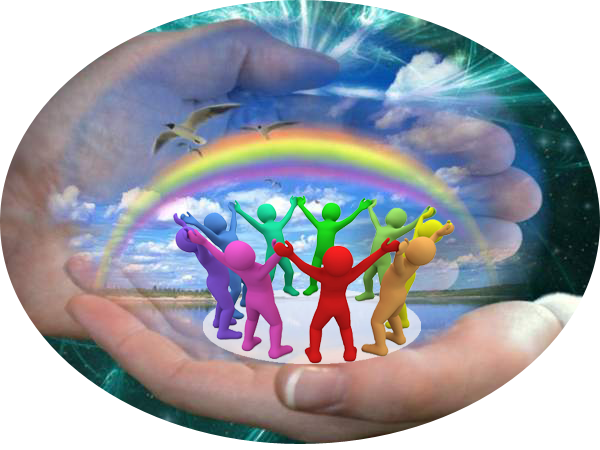 Теперь, когда мы научились 
летать по воздуху, как птицы,
плавать под водой как рыбы,
нам не хватает только одного: 
научиться жить на земле, как люди.
Б. Шоу
Подростковая агрессивность
Слово «агрессивность» образовано от латинского aggressio – нападение. 


Агрессия - активная форма выражения эмоции гнева, которая проявляется через причинение ущерба человеку или предмету.
Способы проявления агрессии
Открытая агрессия

Пассивная агрессия

Переадресованная агрессия
“«Спусковой механизм» для вспышки гнева и проявления агрессии подростком:
Когда возникает любая угроза его статусу. 
Когда он выглядит неудачником в глазах класса, спортивной команды, группы сверстников или семьи. 
Если кто-то или что-то бросает вызов его власти над окружающими или ставит ее под сомнение, то есть когда он не может добиться своего, вынужден следовать школьным правилам или выполнять задание, которое “наводит на него тоску”.
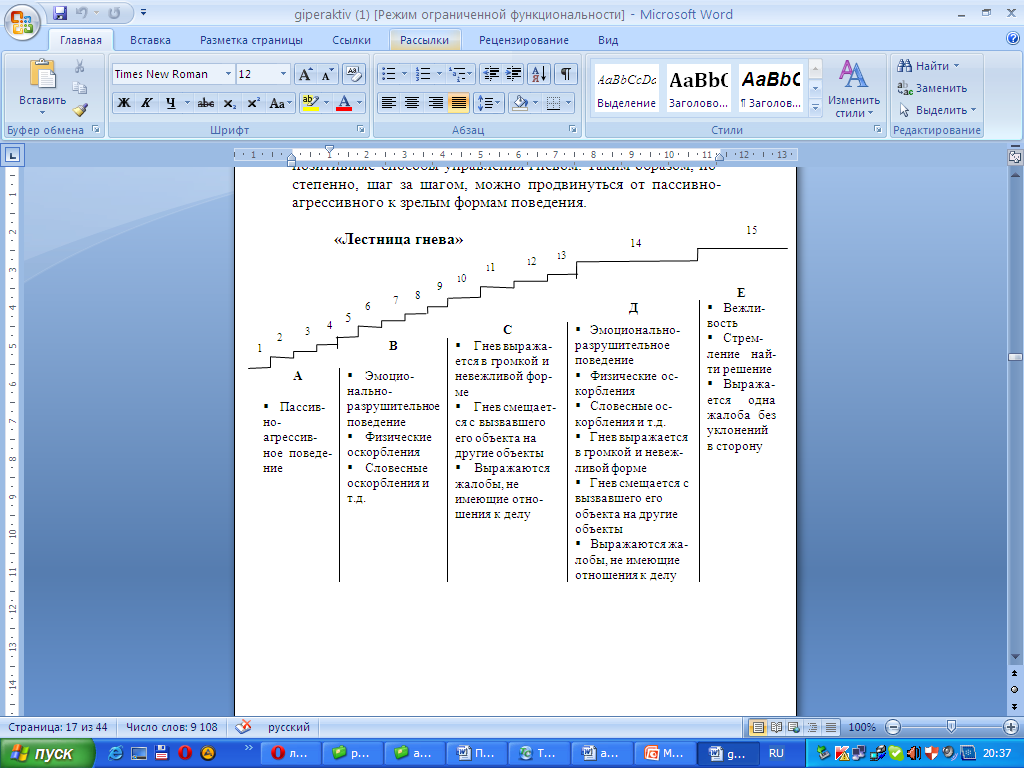 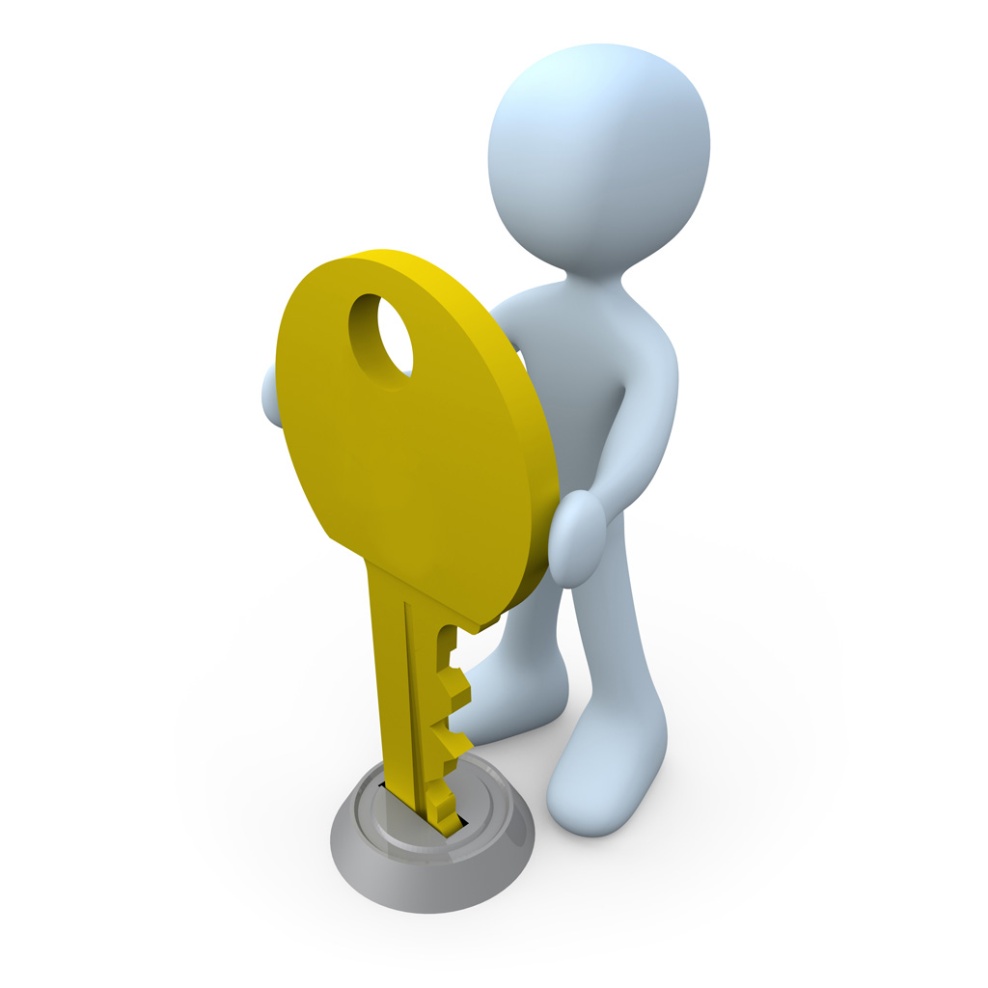 Тип родителя
А – это тип авторитарного родителя, который мало доверяет своему ребенку, мало понимает его потребности.
Б – это тип родителя, признающего право ребенка на личный опыт, даже ошибки, и пытающегося научить его отвечать за себя и свои поступки.
В – тип родителя, не пытающегося понять ребенка, основным его методом воспитания является порицание и наказание.
Г - тип родителя непоследовательного, запреты, наложенные родителями, работают недолго, и обещания, которые дают родители не выполняются.
предложи
поговори
прими
прости
объясни
улыбнись
Решение родительского собрания
1. Обсудить в семейном кругу, вместе с детьми, проблему агрессивного поведения.
2. Пресекать некорректное поведение по отношению к одноклассникам, разъяснять детям недопустимость подобного поведения.
3. Продолжить сотрудничество со школой, активно участвовать в жизни класса и школы.
ЛЮБОВЬ, 
ПРОЩЕНИЕ, 
ТЕРПЕНИЕ
СПАСИБО!